1
Mentor DCN 802.1-19-0023-01-ICne
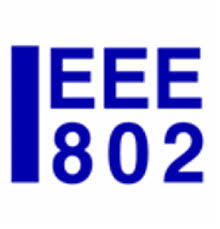 IEEE 802 “Network Enhancements for the Next Decade”Industry Connections Activity(Nendica):Status Report
Roger Marks (Huawei)

roger@ethair.net
+1 802 capable

13 March 2019
2
Nendica Overview
3
Nendica Leadership
Nendica Chair
Roger Marks
Meeting Secretary
Wang Hao
Report editors
Nader Zein & Paul Congdon
IEEE 802.1 Chair
Glenn Parsons
IEEE 802.1 Acting Chair
John Messenger
4
Nendica Overview
Voting
While operating as a subgroup under IEEE 802.1, any person attending a meeting may vote on all motions (including recommending approval of the deliverables). A vote is carried by 75% of those present and voting Approve or Disapprove.
Attendance
log: IMAT, under 802.1 <https://imat.ieee.org>
“reciprocal” attendance policy is per home WG
Nendica Activity Authorization
Until March 2019 (should target November 2018 for renewal decision)
Document storage – 802.1 website & mentor 
http://1.ieee802.org/802-nend/ 
https://mentor.ieee.org/802.1/documents?is_group=ICne 
Mailing List
STDS-802-NEND@LISTSERV.IEEE.ORG
Archive: https://listserv.ieee.org/cgi-bin/wa?A0=STDS-802-NEND
Join: http://listserv.ieee.org/cgi-bin/wa?SUBED1=STDS-802-NEND&A=1
5
Nendica Meeting, 12-13 March 2018
Tuesday, 19:30-22:30; Wednesday 08:00-10:00
Detailed agenda: 802.1-19-0024-00
Key meeting topics:
Address any comments on ICAID renewal
Work Item: Flexible Factory IoT
Prepare for second ballot
802.21 Study Group topic: "The Network Relevance in VR"
Work Item: Lossless Network for Data Centers 
Discuss possible revision activity
Possible coordinated track at NANOG meeting, 2019-06	
Future meetings
Teleconferences 
May meetings
Wireless interim (Atlanta, week of 2019-05-13) and 
802.1 interim (Salt Lake City, 2019-05-20)
6
Flexible Factory IOT
Nendica Draft Report: “Wired/Wireless Use Cases and Communication Requirements for Flexible Factories IoT Bridged Network,” 2018-08-03 
802.1-18-0025-06
Call for Comments: 2018-08-03 through 2018-09-02
Comment Resolution starting 2018-09-11
Further Comment Resolution in teleconferences
Released updated draft, 2019-03-12
802.1-18-0025-07
7
Lossless Network for Data Centers
Nendica Report
Published 2018-08-17
IEEE 802/IETF Data Center Workshop
Bangkok, 2018-11-10
Presentation to NANOG
San Francisco, 2019-02-20
Proposal to initiate revision
802.1-19-0012-00: 2019-02-04
802.1-19-0020-00: 2019-02-28 (slides)
8
Post-Meeting Summary
23 people participated
Agreed again (18/0/0) to forward the ICAID renewal request, proposing extension to March 2021
No changes, since no comments were received
Agreed to initiate second FFIoT Call for Comments
to begin after ICAID is formally renewed
Data Center Networks contribution presented 
Discussion about followup; possible NANOG presentations
802.21 Study Group (Virtual Reality) presentation
Scheduled teleconferences:
2019-04-10 11:00 ET (Data Center Networks focus)
2019-04-18 09:00 ET (FFIoT focus) 
2019-05-07 09:00 ET (FFIoT focus)
Meeting at May Wireless and May 802.1 Interim